The need for a UN Declaration on the rights  of peasants and other people working in rural areas
Margaret Nakato
World Forum of Fish Harvesters and Fish Workers ( WFF)
Small scale fisher communities
small scale fisher from Tunisia
The need for a UN Declaration on the rights  of peasants and other people working in rural areas
Negotiated against the backdrop of increasing  interest  in sea and  coastal land, land close to lakes, rivers
A fishing community in Mumbaireal estate development
Restriction of access
Restricting  access to natural resources or by removing  freedom to use  resource as  they wish 
spiritual
Fishing
Leisure
Mpunge landing site on the shores of Lake Victoria in Uganda
Fishing in Lake Malawi
Forms of use that threaten fisher folk
tourism development, 
oil and gas explorations , 
aquaculture 
 agriculture activities  .
Small scale fisheries as a model of production
Against  the backdrop of ;
Limitations through arrangement , access agreements.
Privatization of fishing rights
Export oriented production 
Pollution
Women in fishing communities.
human dignity
equity and justice
non-discrimination
gender equality, 
a holistic and sustainable approach 
consultation and participation
…rights are all interrelated, interdependent and indivisible.
The UN Declaration  is very important dealing with a critical issue of small scale fisher communities and women to use to address raising conflicts.

Once finalized the Declaration can be a tool that communities can use to secure the rights of peasants and all those working in rural areas.
Relation to other instruments/ policies
Voluntary Guidelines for responsible governance of tenure of land fisheries and forests.
useful for on going negotiations on the IG SSF guidelines by the Committee of Fisheries ( COFI) of the Food and Agriculture Organization ( FAO) the International Guidelines for securing sustainable small scale fisheries 
Responsible agriculture investment
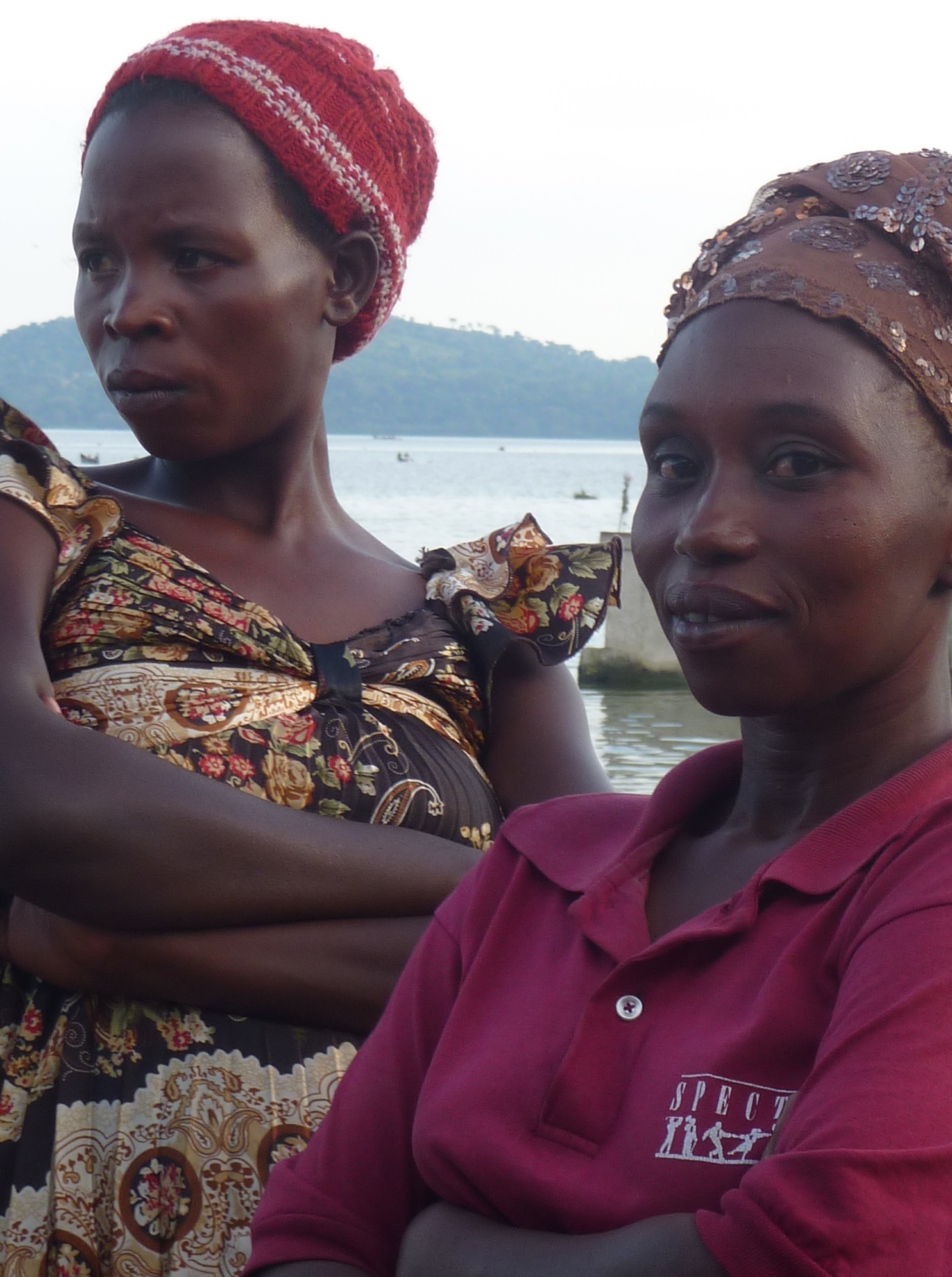 Human face
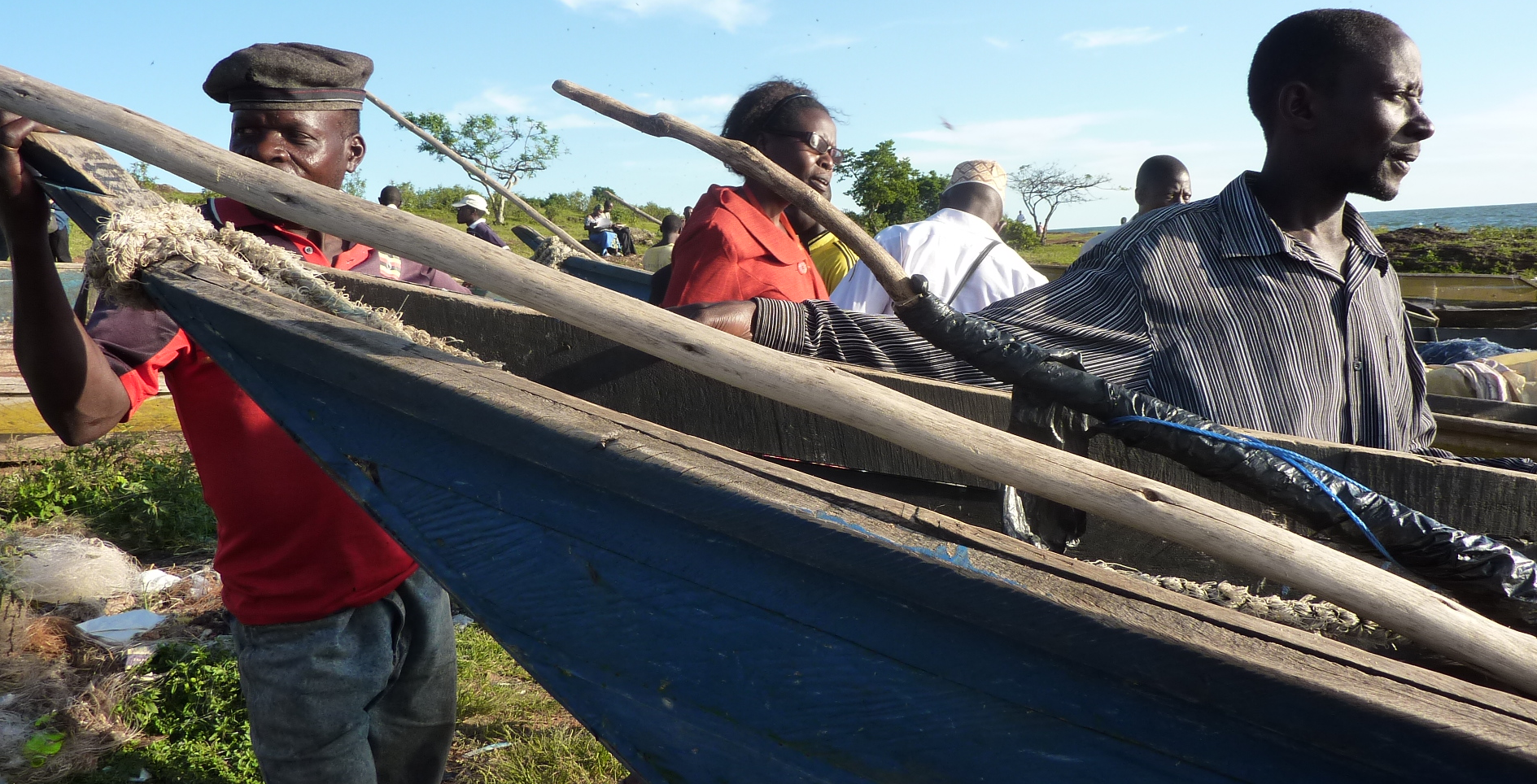 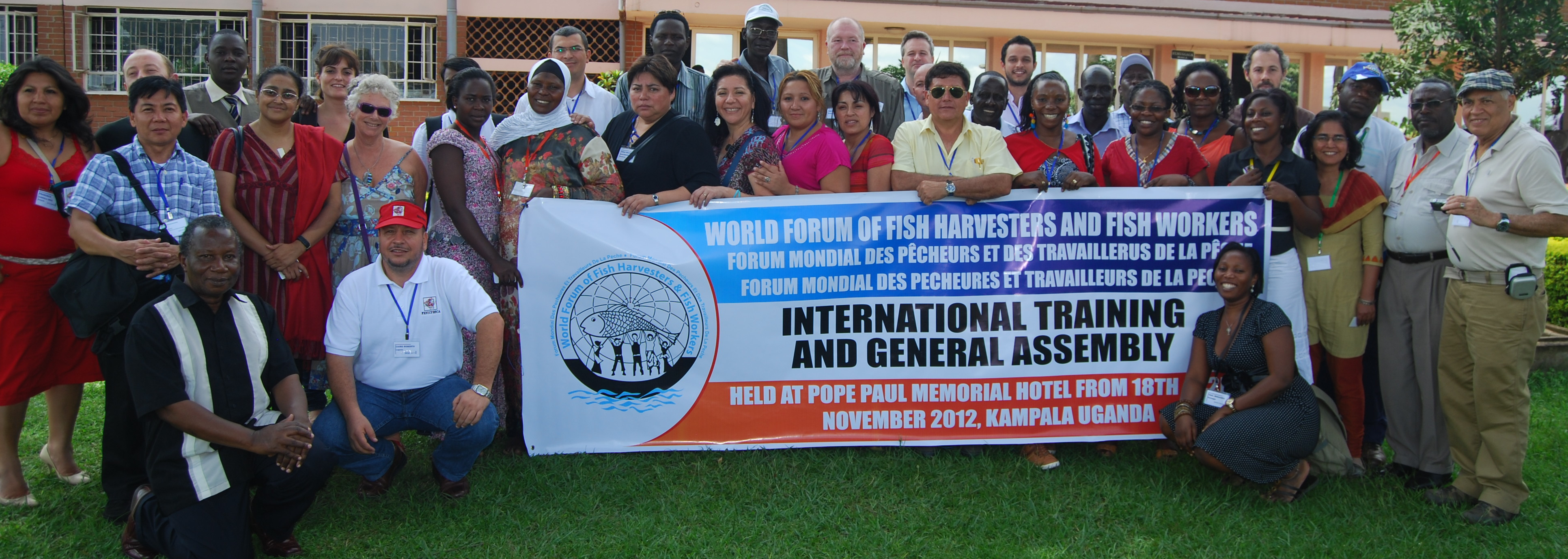